БЮДЖЕТ Добровского сельского поселенияна 2021 годи на плановый период 2022-2023 годы
Принят Решением Добровского сельского совета 
Симферопольского района Республики Крым от __________г. № ___
Уважаемые жители
Добровского сельского поселения Симферопольского района Республики Крым!
Каждое поселение имеет собственный бюджет (местный бюджет) и право на получение средств из федерального бюджета и средств из бюджета Республики Крым в соответствии с федеральными законами и законами Республики Крым.
Бюджет поселения - это форма образования и расходования денежных средств, предназначенных для финансового обеспечения задач и функций сельского поселения.
Бюджет для граждан - документ, содержащий  основные положения решения о бюджете в доступной для широкого круга заинтересованных пользователей форме, разработанный в целях ознакомления граждан с основными целями, задачами бюджетной политики, планируемыми и достигнутыми результатами использования бюджетных средств.
Граждане как налогоплательщики и потребители государственных и муниципальных услуг должны быть уверены в том, что передаваемые ими в распоряжение государства средства используются прозрачно и эффективно, приносят конкретные результаты как для общества в целом, так и для каждой семьи, каждого человека.
Если нарушается равенство
Запланированные 
доходы
Запланированные 
расходы
, то возникает:
ПРОФИЦИТ
ДЕФИЦИТ
Расходы бюджета – это выплачиваемые из бюджета денежные средства
Расходные обязательства (публичные и гражданско-правовые) – обязанность выплатить денежные средства из соответствующего бюджета
ЭТАПЫ ПРОХОЖДЕНИЯ БЮДЖЕТА
Подготовка материалов для составления бюджета 
Согласование материалов для составления бюджета 
Подготовка проекта решения о бюджете
Рассмотрение проекта решения о бюджете
Утверждение проекта решения о бюджете.
Подписание решения о бюджете
СОСТАВЛЕНИЕ
УТВЕРЖДЕНИЕ
ОТЧЕТНОСТЬ
ИСПОЛНЕНИЕ
Подготовка бюджетной отчётности        об исполнении бюджета
Рассмотрение и согласование бюджетной отчетности об исполнении бюджета
Утверждение бюджетной отчётности об исполнении бюджета.
Подготовка документов для исполнения бюджета
Исполнение бюджета
АДМИНИСТРАТИВНО-ТЕРРИТОРИАЛЬНОЕ ДЕЛЕНИЕ
Добровское сельское поселение Симферопольского района Республики Крым
Площадь сельского поселения - 30 640 га.
 
Население – более  21 982 человек. 

В состав Добровского сельского поселения входит: с.Чайковское, с.Привольное, с.Перевальное, с.Заречное, с.Мраморное, с.Краснолесье, с.Доброе, с.Пионерское, с.Андрусово, с.Ферсманово, с.Петропавловка,  с.Лозовое

Административным центром Поселения является с. Доброе.

Границы Поселения установлены Законом Республики Крым от 5 июня 2014 года № 15-ЗРК «Об установлении границ муниципальных образований и статусе муниципальных образований в Республике Крым».
Доходы бюджета – это безвозмездные и безвозвратные поступления денежные средств в бюджет
ДОХОДЫ БЮДЖЕТА
Налоговые доходы
Неналоговые доходы
Безвозмездные поступления
Поступление от уплаты  других пошлин и сборов, установленных законодательством, а также штрафов за нарушение законодательства

Доходы от использования государственного (муниципального) имущества и земли
Доходы  от оказания платных услуг
Другие налоги
Поступления от других бюджетов бюджетной системы (межбюджетные трансферты, организаций, граждан (кроме налоговых и неналоговых доходов)
Поступления от уплаты налогов

НДФЛ
ЕНВД 
ЕСХН
другие налоги
МЕЖБЮДЖЕТНЫЕ ТРАНСФЕРТЫ
 ОСНОВНОЙ ВИД БЕЗВОЗМЕЗДНЫХ ПЕРЕЧИСЛЕНИЙ ИЗ ДРУГИХ УРОВНЕЙ БЮДЖЕТОВ
Межбюджетные трансферты – денежные средства, перечисляемые из одного бюджета бюджетной системы Российской Федерации другому
ДОТАЦИИ 
- межбюджетные трансферты, предоставляемые на безвозмездной и безвозвратной основе без установления направлений и (или) условий их использования
Предоставляются без определения конкретной цели их использования (финансовая помощь краевого или районного бюджета на текущее содержание бюджетной инфраструктуры поселения)
Предоставляются на финансирование "переданных" полномочий из федерального или краевого бюджета в бюджет поселения (например, на осуществление первичного воинского учета на территориях, где отсутствуют военные комиссариаты)
СУБВЕНЦИИ
- финансовое обеспечение переданных полномочий другого уровня бюджета
Предоставляются на условиях долевого финансирования расходов из краевого бюджета в бюджет поселения (например, на капитальный ремонт автомобильных дорог местного значения из расчета 90%  объема затрат за счет республиканского бюджета, и 10% за счет средств бюджета поселения)
СУБСИДИИ 
– финансовая помощь на частичное финансирование расходов полномочий поселения из вышестоящего уровня бюджета
Добровское сельское поселения Симферопольского района Республики Крым
2021
Расходы
54 306,33 руб
Доходы
54 306,33 руб
Дефицит 0,00
2022
2023
Расходы
58 779,32 руб
Расходы
64 239,41 руб
Доходы
64 239,41 руб
Доходы
58 779,32 руб
Дефицит 0,00
Дефицит 0,00
64 239,41 тыс. руб
54 306,33 тыс. руб
58 779,32 тыс руб
Налоговые и 
неналоговые доходы
Безвозмездные поступления
РАСХОДЫ БЮДЖЕТА
Расходы бюджета – выплачиваемые из бюджета денежные средства, за исключением средств, являющихся источниками финансирования дефицита бюджета
Формирование расходов осуществляется в соответствии с расходными обязательствами, обусловленными установленным законодательством разграничением полномочий, исполнение которых должно происходить в очередном финансовом году за счет средств соответствующих бюджетов
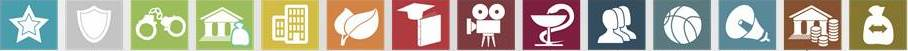 12 Средства массовой информации
02 Национальная оборона
04 Национальная экономика
06 Охрана окружающей среды
14 Межбюджетные трансферты общего характера
10 Социальная политика
08 Культура, кинематография
01 Общегосударствен-
ные вопросы
07 Образование
09 Здравоохранение
11 Физическая культура и сорт
13 Обслуживание государственного и муниципального долга
05 Жилищно-коммунальное хозяйство
03 Национальная безопасность и правоохранительная деятельность
Муниципальные программы на 2021-2023 гг.
2021
2023
2022
Муниципальная программа "Совершенствование местного самоуправления 
в администрации Добровского сельского поселения на 2020-2022 годы"
Муниципальная программа "Совершенствование местного самоуправления в администрации Добровского сельского поселения
Муниципальная программа "Совершенствование местного самоуправления в администрации Добровского сельского поселения
24 552 969 руб
24 552 969 руб
24 552 969 руб
Муниципальная программа "Деятельность в сфере дорожного хозяйства Добровского сельского поселения Симферопольского района Республики Крым на 2019-2022 года"
Муниципальная программа "Деятельность в сфере дорожного хозяйства Добровского сельского поселения Симферопольского района Республики Крым
Муниципальная программа "Деятельность в сфере дорожного хозяйства Добровского сельского поселения Симферопольского района Республики Крым
6 919 016,62 руб
10 015 840,12 руб
9 282 556,18 руб
Муниципальная программа "Деятельность в сфере национальной экономики Добровского сельского поселения Симферопольского района Республики Крым на 2020-2022 года"
Муниципальная программа "Деятельность в сфере национальной экономики Добровского сельского поселения Симферопольского района Республики Крым
Муниципальная программа "Деятельность в сфере национальной экономики Добровского сельского поселения Симферопольского района Республики Крым
3 000 000 руб
3 000 000 руб
3 000 000 руб
Муниципальная программа "Благоустройство и развитие жилищно - коммунального хозяйства Добровского сельского поселения Симферопольского района Республики Крым на 2020-2022 года"
Муниципальная программа "Деятельность в сфере культуры и организации праздничных событий на территории Добровского сельского поселения Симферопольского района Республики Крым
Муниципальная программа "Деятельность в сфере культуры и организации праздничных событий на территории Добровского сельского поселения Симферопольского района Республики Крым
2 100 000 руб
1  115 000 руб
1  115 000 руб
Муниципальные программы на 2021-2023 гг.
2021
2023
2022
Муниципальная программа " Формирование современной городской среды на территории Добровского сельского поселения Симферопольского района на 2018-2022 годы"
Муниципальная программа "Развитие физической культуры и спорта на территории Добровского сельского поселения Симферопольского района Республики Крым
Муниципальная программа "Развитие физической культуры и спорта на территории Добровского сельского поселения Симферопольского района Республики Крым
300 000 руб
300 000 руб
300 000 руб
Муниципальная программа «Благоустройство и развитие жилищно-коммунального хозяйства Добровского сельского поселения
Симферопольского района Республики Крым»
Муниципальная программа «Благоустройство и развитие жилищно-коммунального хозяйства Добровского сельского поселения
Симферопольского района Республики Крым»
Муниципальная программа «Благоустройство и развитие жилищно-коммунального хозяйства Добровского сельского поселения
Симферопольского района Республики Крым»
13 454 092,54 руб
15 164 947,70 руб
19 276 364,95 руб
Добровское сельское поселение 
Симферопольского района Республики Крым
Адрес:  с.Доброе, ул. 40 лет Победы,11

Телефон: +7978 957 57 57

Электронная почта: info@sovet-dobroe.org